Тема урока:
Соотношения между сторонами и углами в прямоугольном треугольнике
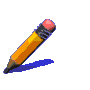 8 класс
МОУ «Средняя школа № 8»
Юдина Наталья Вячеславовна
2010 год
Цели урока:
Научиться применять  знания синуса, косинуса, тангенса 
       и котангенса при решении задач различной сложности.
Уметь устанавливать связь изучаемого материала с ранее
      пройденным.
Научиться применять знания в практической деятельности
      человека.
Учиться:  - проявлять настойчивость в достижении  
                           цели;
                        - работать в коллективе;
                        - контролировать и оценивать свою 
                          работу на уроке.
5.   Учиться  грамотно формулировать свои мысли.
«Кто хочет ограничиться настоящим без знания прошлого, тот никогда его не поймет»
Лейбниц
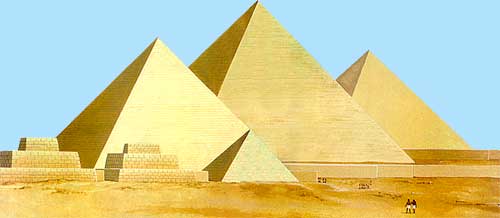 Чтобы не ошибиться при строительстве пирамиды, древние
 египтяне прежде всего размечали на земле ее основание в виде квадрата. Прямые углы такого квадрата они «чертили» с помощью веревки. Но веревка была не простая. На ней завязывали узлы, делившие ее на 12 равных частей. Веревку натягивали  в виде треугольника со сторонами, отношение между которыми равнялось 3 : 4 : 5. Угол, противоположный самой длинной стороне, всегда оказывался прямым. Почему? Это объясняет теорема Пифагора, самая популярная, быть может, из всех теорем.
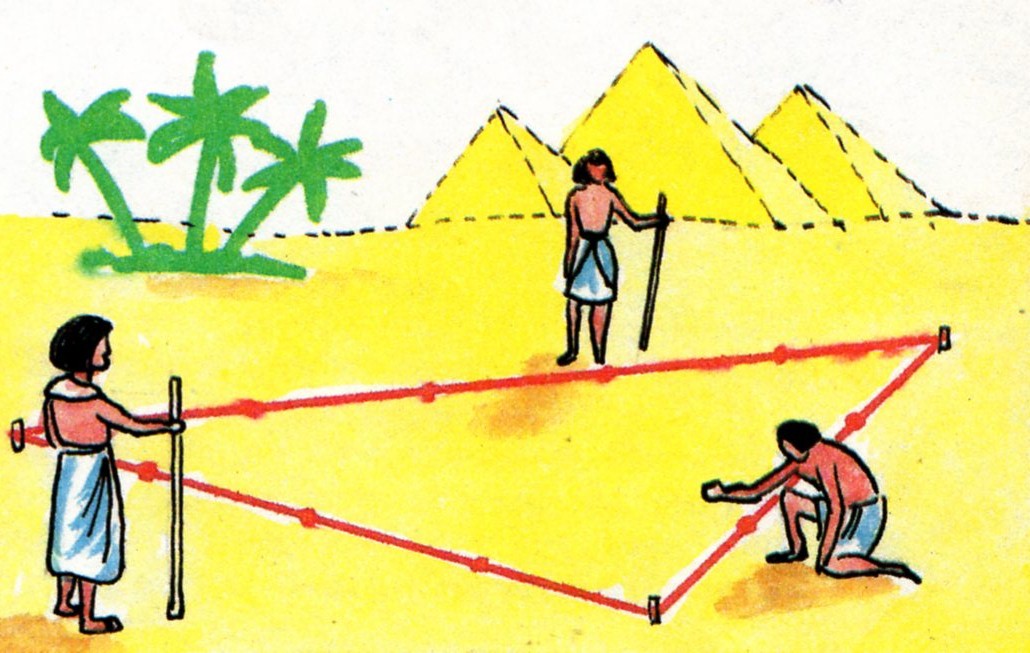 Решение прямоугольных треугольников с помощью
 синуса, косинуса, тангенса и котангенса острого угла.
Прямоугольный треугольник имеет широкое применение в повседневной жизни, многие геометрические и практические задачи сводятся к вычислению элементов прямоугольного треугольника, другими словами, к решению прямоугольного треугольника.
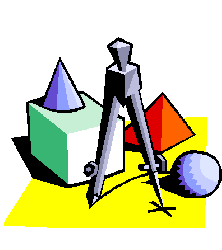 Какой треугольник называется прямоугольным?
 Как называются стороны прямоугольного треугольника?
 Назовите катет, противолежащий углу А.
 Какой катет является прилежащим к углу В?
 Какое отношение называется синусом острого угла 
   прямоугольного треугольника?
 Дайте определение косинуса острого угла    прямоугольного треугольника.
 Что называется тангенсом острого угла прямоугольного треугольника?
А
в
с
С
а
Установи соответствие:
sin 45°     2. cos 30°      3. tg 60°        4. ctg45°


1.            2.                3.              4. 1         5.
В
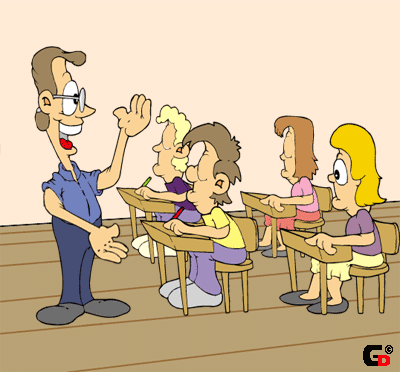 Установите, истины или ложны следующие высказывания:
К
Л
1.
М
MN – катет, прилежащий к  углу  К.
В
N
А
И
2.
АС – катет, противолежащий углу В.
С
И
3.    Косинусом острого угла прямоугольного треугольника
     называется отношение прилежащего катета к гипотенузе.

Котангенсом острого угла прямоугольного треугольника
     называется отношение противолежащего катета к гипотенузе.

Синусом острого угла прямоугольного треугольника 
    называется отношение противолежащего катета к 
    прилежащему.
Л
Л
S
D
С
И
6.
И
7.
5
12
5
Sin A =         .
13
SK
Ctg  К =           .
В
К
А
SD
13
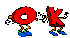 Дано: ∆ АВС, угол С =90°, угол А = 41°, ВС = 5.
Найти: АС.
А.   5· cos 41°             Б.                            В.   5 · tg 41°                 Г.
№1.
5
5
tg 41°
sin 41°
№2.
12
Дано: sin α =          . Найти tg α.

А.                               Б.                             В.                                   Г.
13
5
13
12
12
12
12
5
13
В ∆ АВС угол С = 90°, CD – высота, угол А = α, АВ = k.
Найти АС, ВС, AD.
№3.
АС = k · cos α
BC = k · sin α
AD = k · cos ² α
№4.
В прямоугольной трапеции меньшее основание равно 6,
А меньшая боковая сторона 2√3. 
Найти площадь трапеции, если один из ее углов
Равен 120°.
S = 14 √3.
Решение задачи №4:
В
6
С
Дано: АВСD – прямоугольная трапеция,
           ВС = 6 см, АВ = 2√3, угол ВСD = 120°.
120°
2√3
Найти: S трапеции.
D
А
H
BC + AD
Решение:  S =                 · CH.

Проведем высоту СН, СН = АВ = 2√3.
Угол HCD = 30°.
В ∆ CDH  HD = CH · tg 30° = 2√3 · 1/ √3 = 2,
АН = 6, сл – но AD = 2 + 6 = 8.

               S =             · 2√3 = 14√3. 

Ответ : 14√3 см².
2
6 + 8
2
Применение знаний в практической жизни.
Для постройки лестницы на второй этаж требуется купить доски 
в количестве, равном количеству ступенек. Подсчитайте , какое 
количество досок необходимо купить, если известно, что высота
между этажами равна 3 метра, угол наклона лестницы равен 37°, 
а ширина доски – 0,25 м.
Вариант расположения 
ступенек:
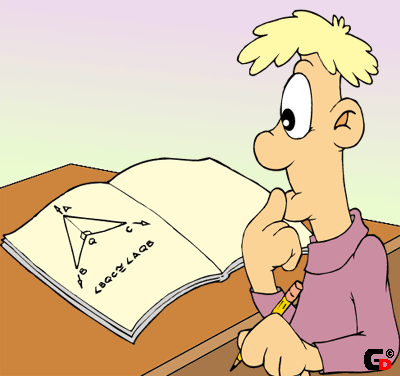 Один из способов решения:
3 метра = 300 сантиметров.
0,25 метра = 25 сантиметров.
300 : sin 37° = 500 (см) 
 500²  - 300² = 160000
                    = 400 (см)
400 : 25 = 16 ( ступенек)


Ответ: потребуется купить
              16 досок.
Подсчитай набранные баллы 
и оцени свою работу на уроке:
16 – 19 баллов……………… «5»
12 – 15 баллов……………… «4»
 7 – 11  баллов……………… «3»
Домашнее задание:
Стандарт                № 9, 10, 11.
Хорошо                  № 20, 22.
Отлично                 № 29, 30.
Закончи предложение:
Сегодня  на уроке я запомнил……………..
Я научился……………………………………
Я понял……………………………………......
У меня не получилось………………………
Мне бы хотелось…………………………….
Я справлюсь с домашней работой………...